Policy Frameworks For sustainable tourism
Lecture 6
1
First: Is sustainable tourism a “Wicked Problem”?
POLICY
1. International frameworks
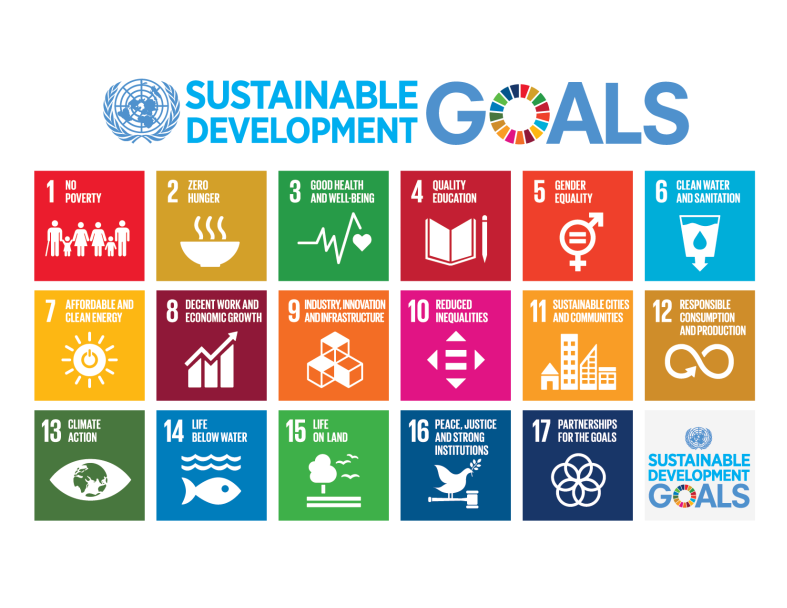 e.g. Human Rights
And the newest human right: 
Clean, Healthy, and Sustainable Environment
Case study: Tourism Concern 2014
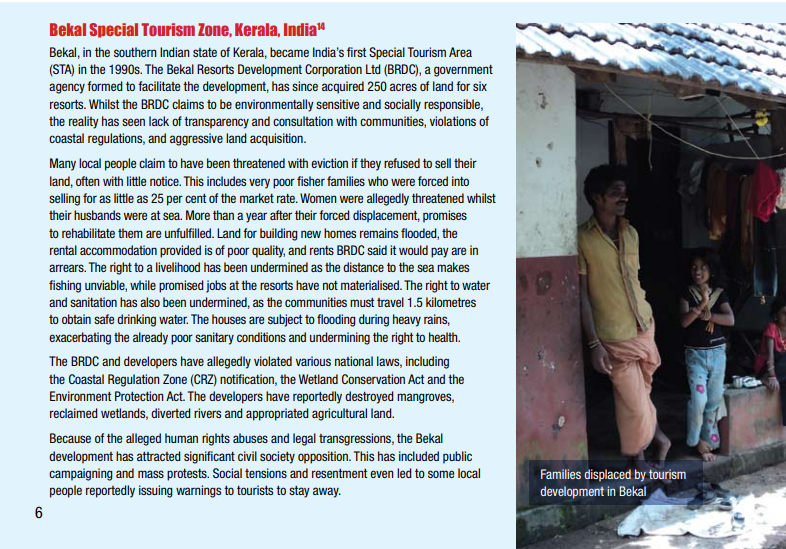 Human Rights violations 

Labour conditions and a living wage; 
land and rights and forced displacement; 
the rights of indigenous peoples; 
the right to water and sanitation; 
the right to life and health;
the right to dignity and privacy; 
the prevention of economic exploitation
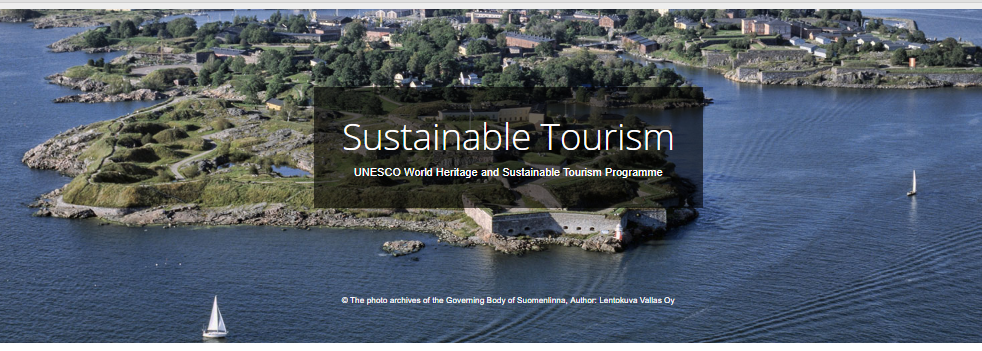 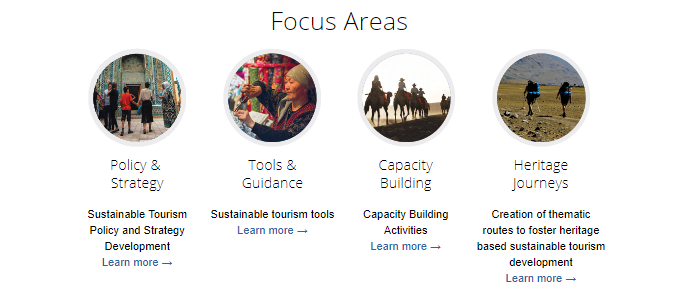 Other international frameworks(continued)
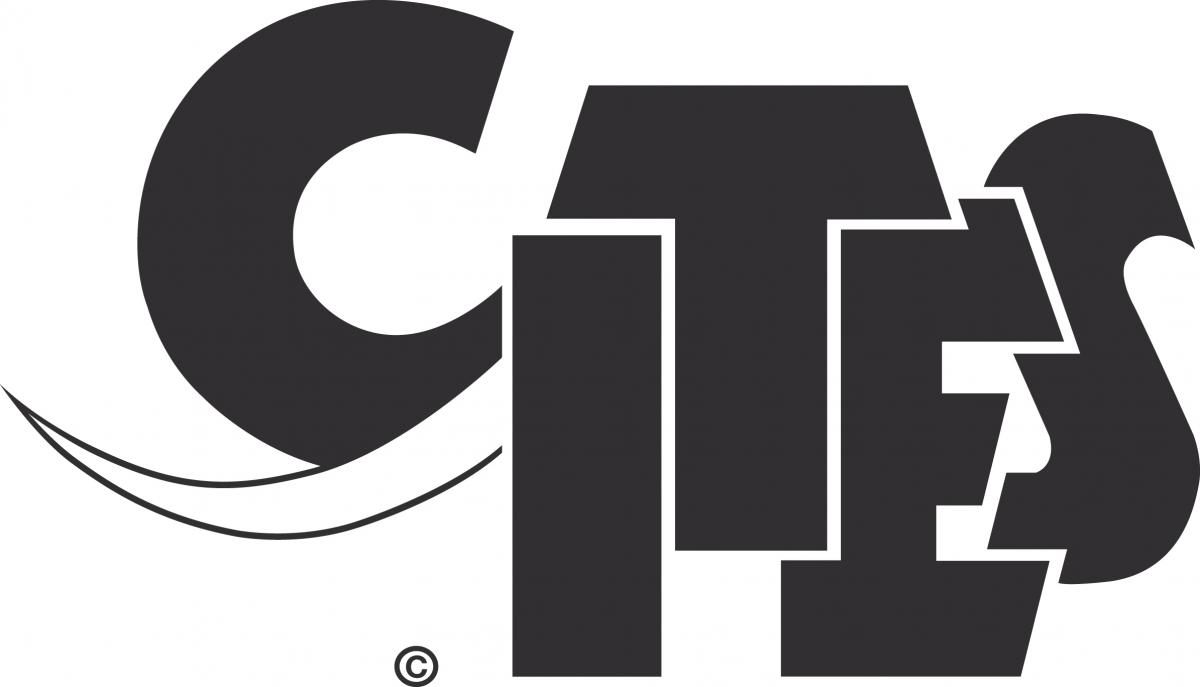 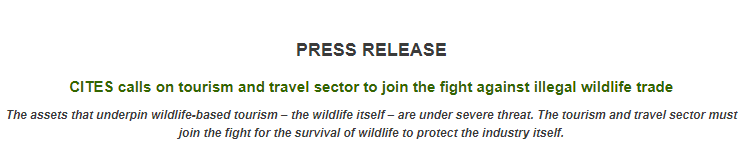 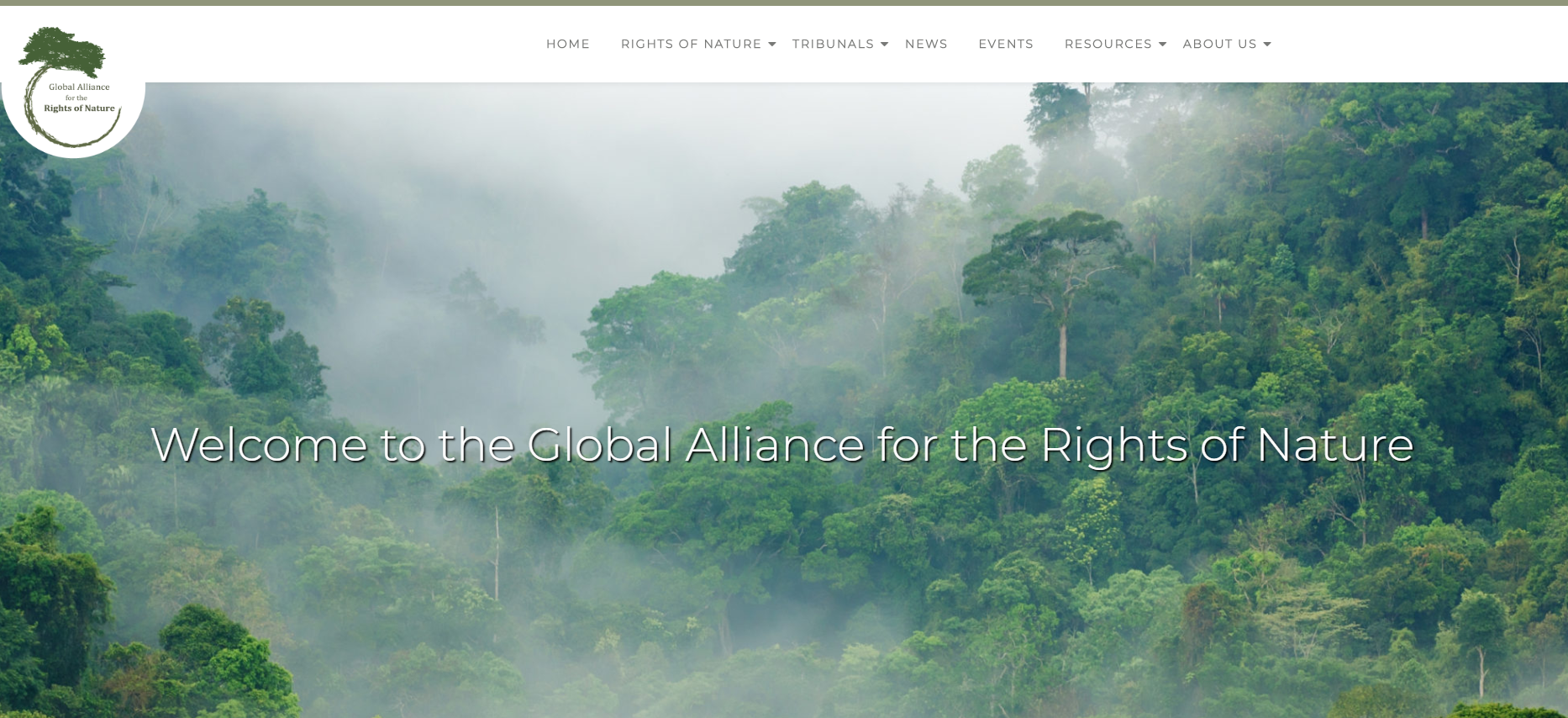 Rights of Nature
2. Tourism-specific international frameworks
UNWTO’s ONE PLANET
The Programme lists 4 objectives: 

Integrating sustainable consumption and production (SCP) patterns in tourism related policies and frameworks
Collaboration among stakeholders for the improvement of the tourism sector´s SCP performance
Fostering the application of guidelines, instruments and technical solutions to prevent and mitigate tourism impacts and to mainstream SCP patterns among tourism stakeholders
Enhancing sustainable tourism investment and financing
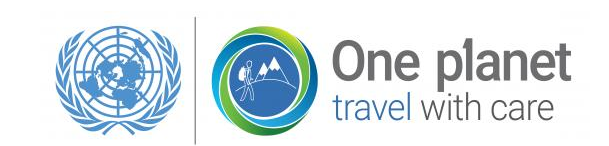 3. National regulations
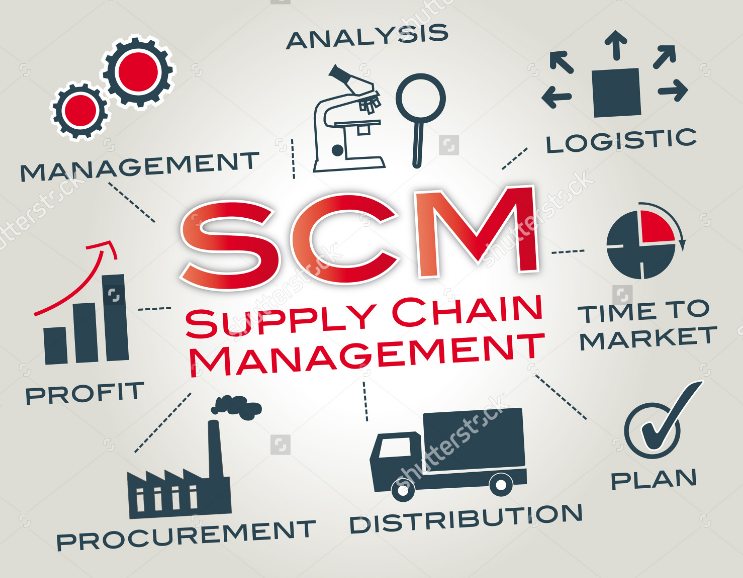 The UN’s Global Reporting Initiative offers standards on supply chain management indicators for tourism

First level suppliers: directly supplying tourism services to tourists or their intermediaries (e.g. tour operators and travel agents). These will include accommodation providers, transport providers, food suppliers and so forth. 

Second level suppliers, on the other hand, supply tourism service providers with products & services, e.g. energy and water service providers, food and drink manufacturing, waste recycling, and so forth.
Supply chain management
Green house gas protocol
TOURISM MASTER PLANS
CASE STUDY: BHUTAN
3 different pathways to sustainable tourism
Next up….
What sorts of governance structures can support the implementation of policies etc? m